ЦЕННОСТНОЕ ПРЕДЛОЖЕНИЕ
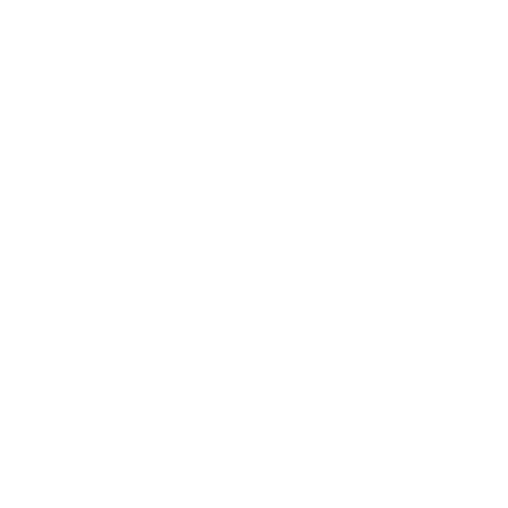 Мы помогаем пациентам снизить риск ссз, решить проблему смертности и инвалидизации  населения разного возраста и пола с помощью ранней профилактики патологии, чтобы избежать распространенность тяжелых сердечно-сосудистых осложнений и инвалидизации трудоспособного населения.


Чтобы люди могли самостоятельно узнать о своих шансах развития ССЗ и задуматься об обращении к специалисту за получением своевременной медицинской помощи или изменения образа жизни.